屬靈的饗宴
詩 
415
419
林信義
柬埔寨祈祷所簡介
目前信徒人數
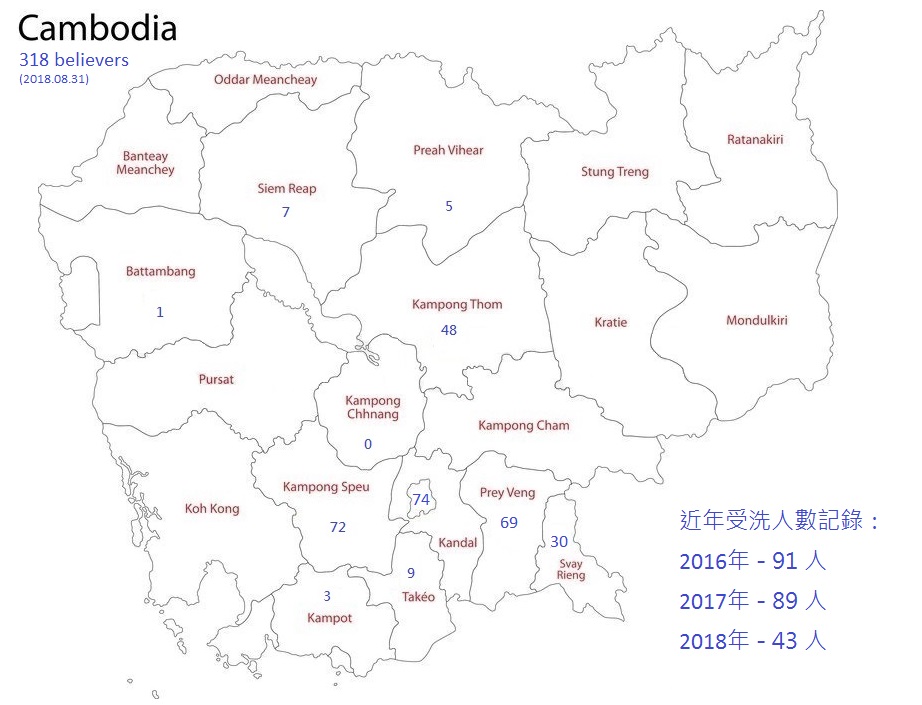 目前聚會分點
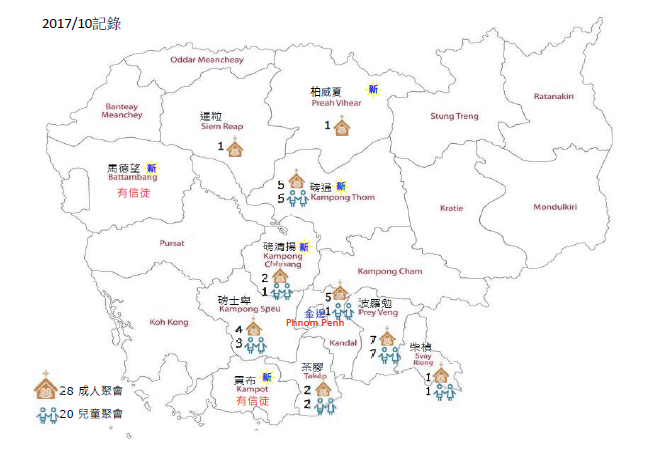 當地主要工人
Samnal、Kanchanak、Nao、Theara、Thearan、Sarun、Sophuan、Chettra、Savorn
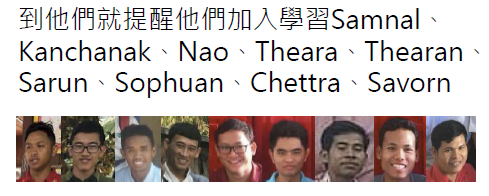 金邊教會合照
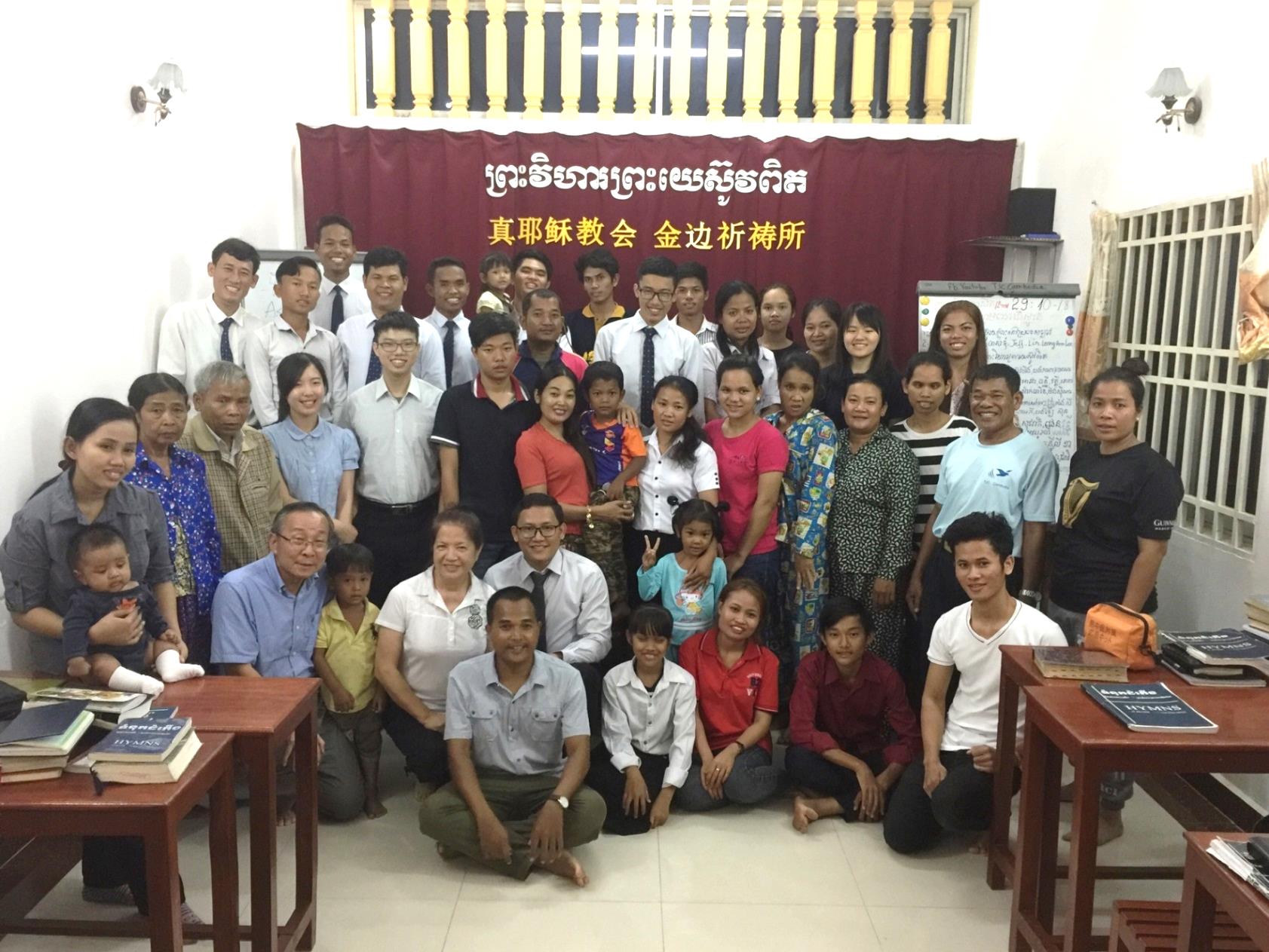 台灣志工團:主要工作內容
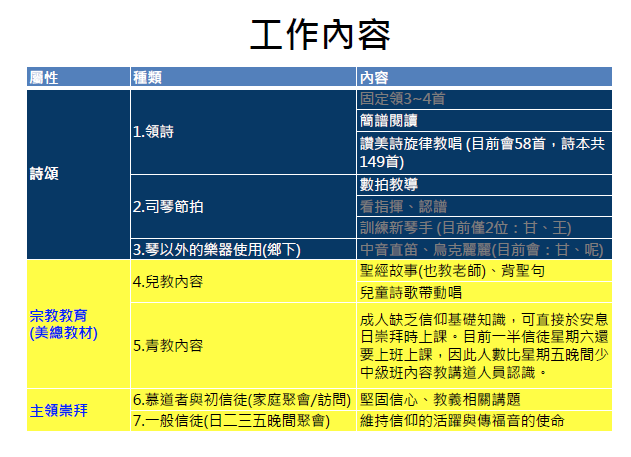 台灣志工團:領會
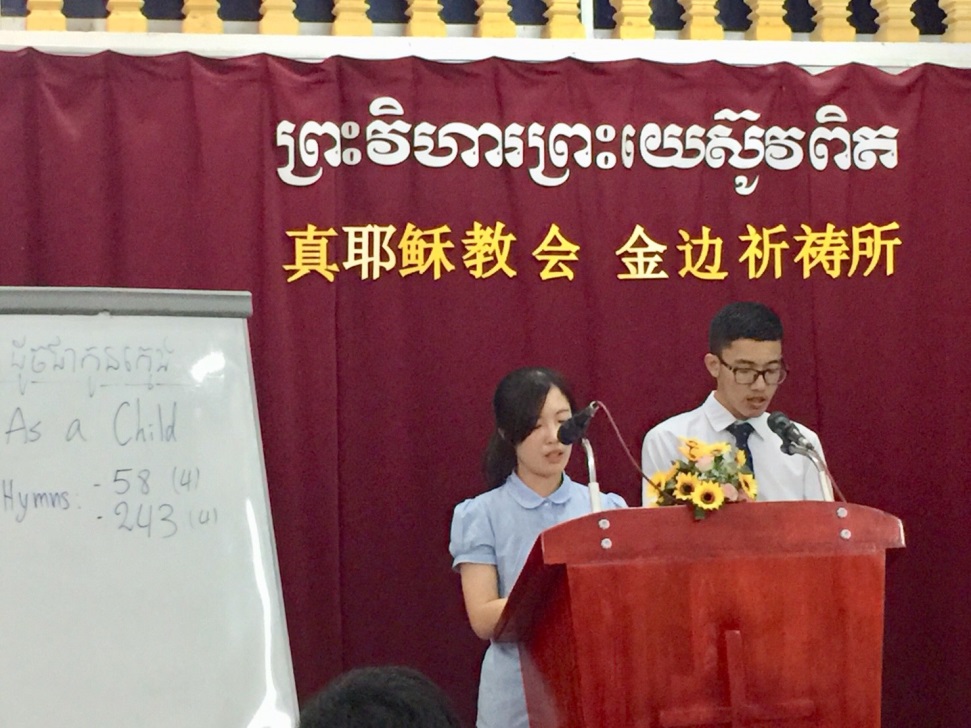 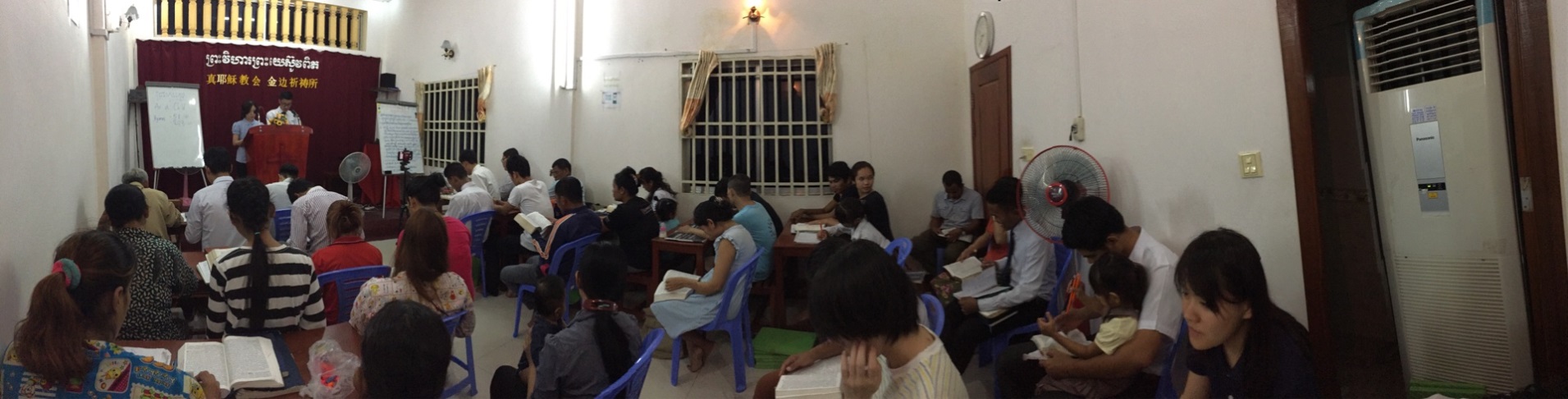 台灣志工團:協助各地領會
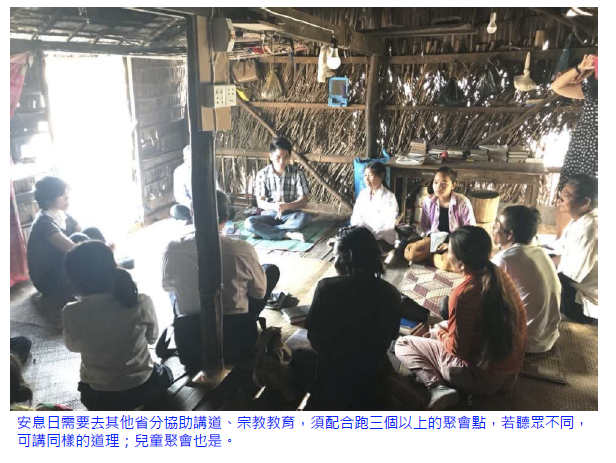 台灣志工團:協助宗教教育
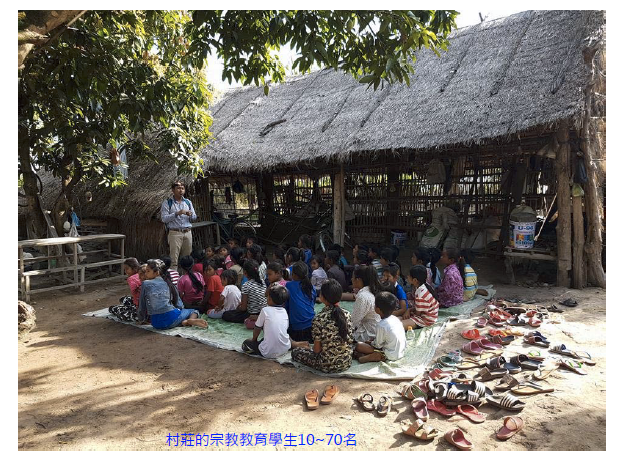 台灣志工團:協助宗教教育
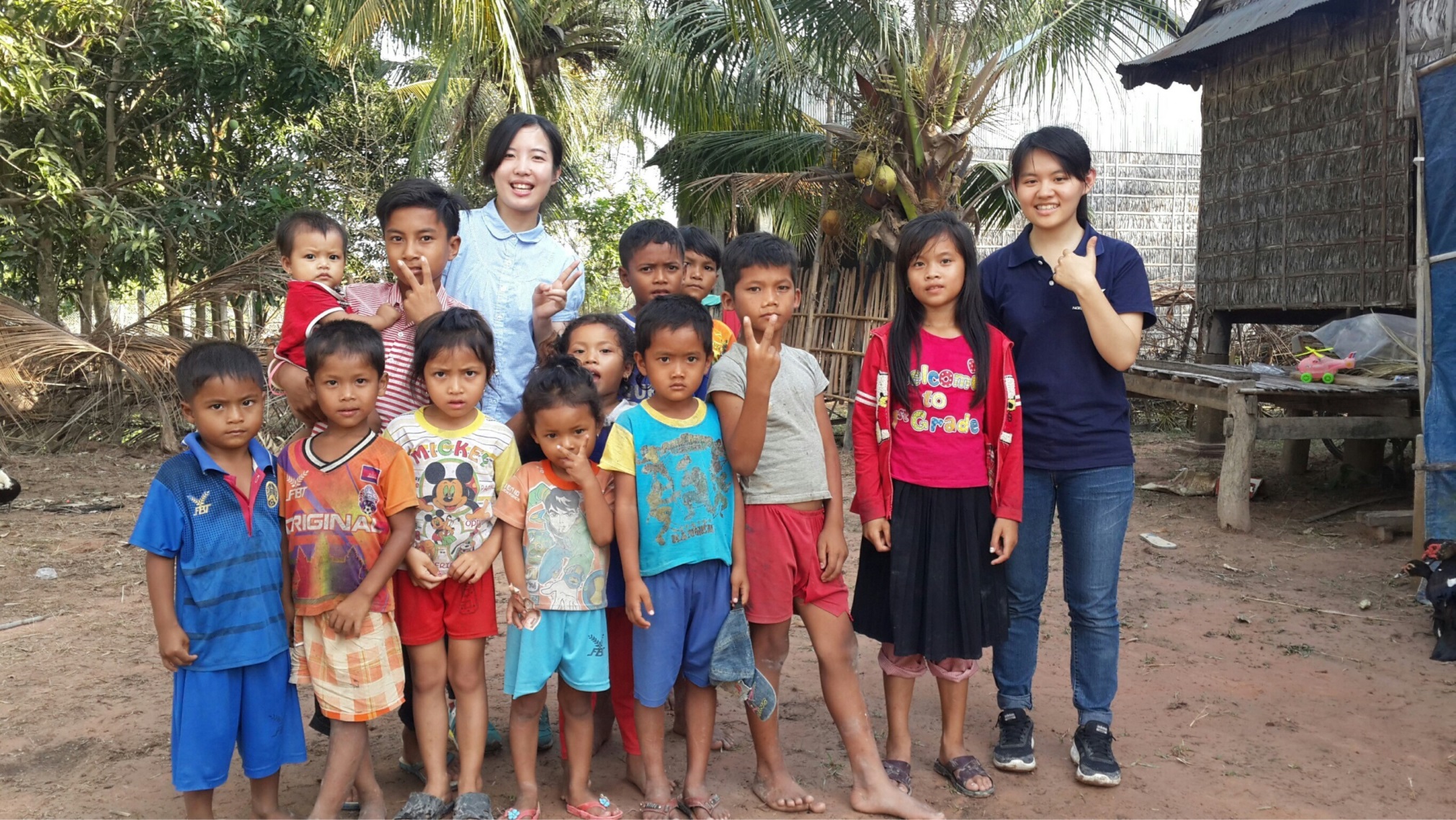 台灣志工團:協助炊事
目的 : 不餓肚子、讓柬埔寨信徒能專心學習
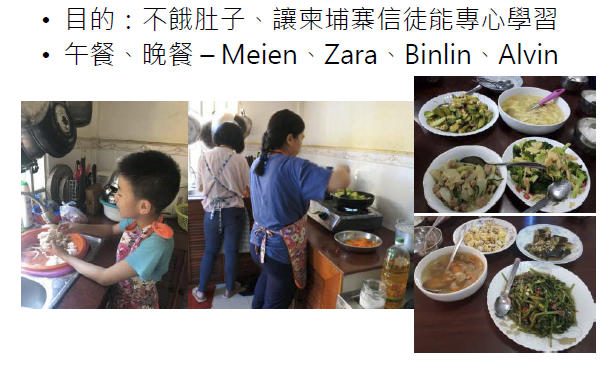 2018 已訂行程
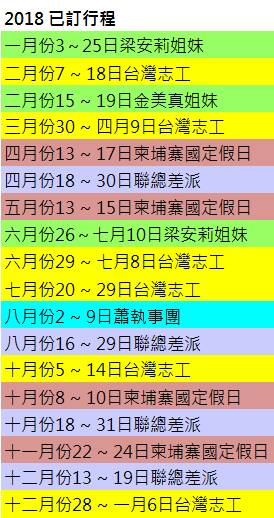 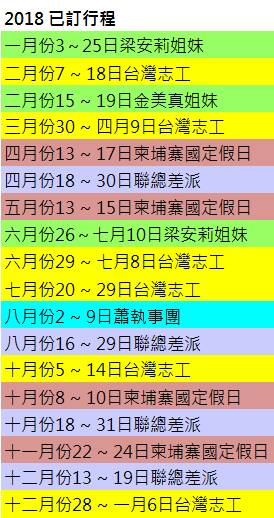 信仰的淨土
所見—起初的信心，基督的福音精兵
所聞—神與人同工，神蹟與果效隨著
所作—單纯的信仰生活：讀經、禱告
所為—聚焦的教會事工：宣道、關懷
禱告的樂園
每天例行性的四次禱告，共必超過2小時
為寮國的宣道事工，每天禱告多加1小時
每個月為寮國的宣道事工，禁食禱告2天
每次有事外出及返回，出、入門必禱告
為需要的同靈和慕道朋友特别祈求祷告
禱告是日常生活最重要的部分
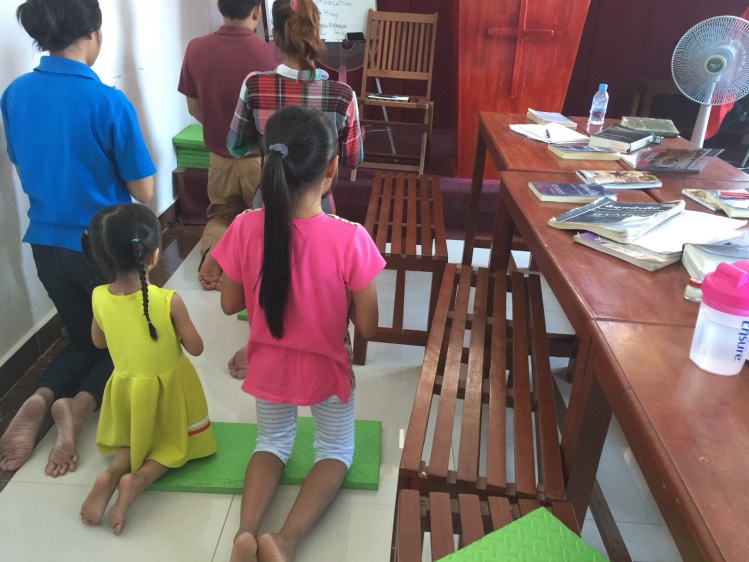 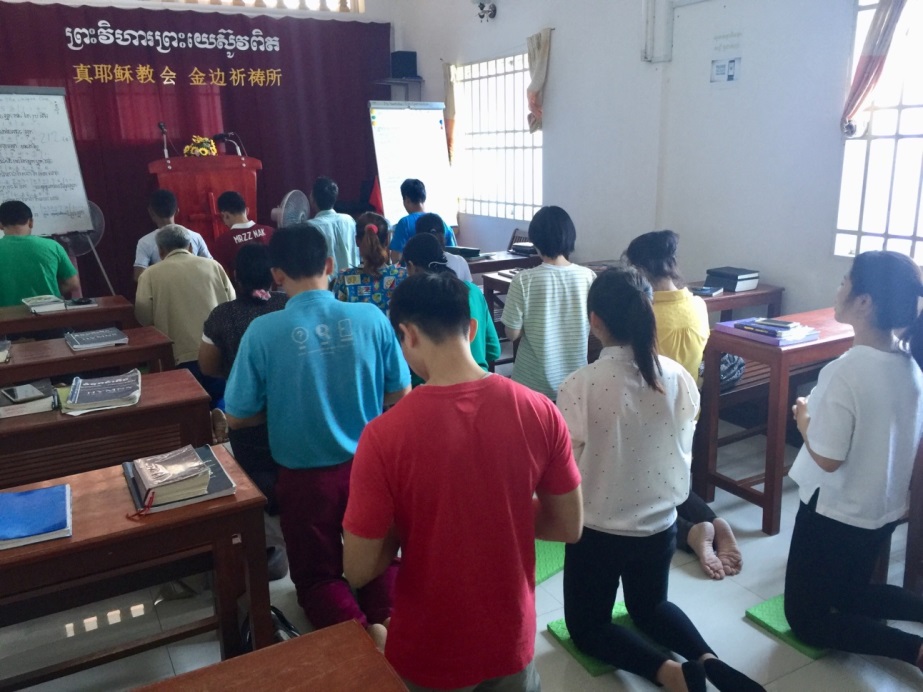 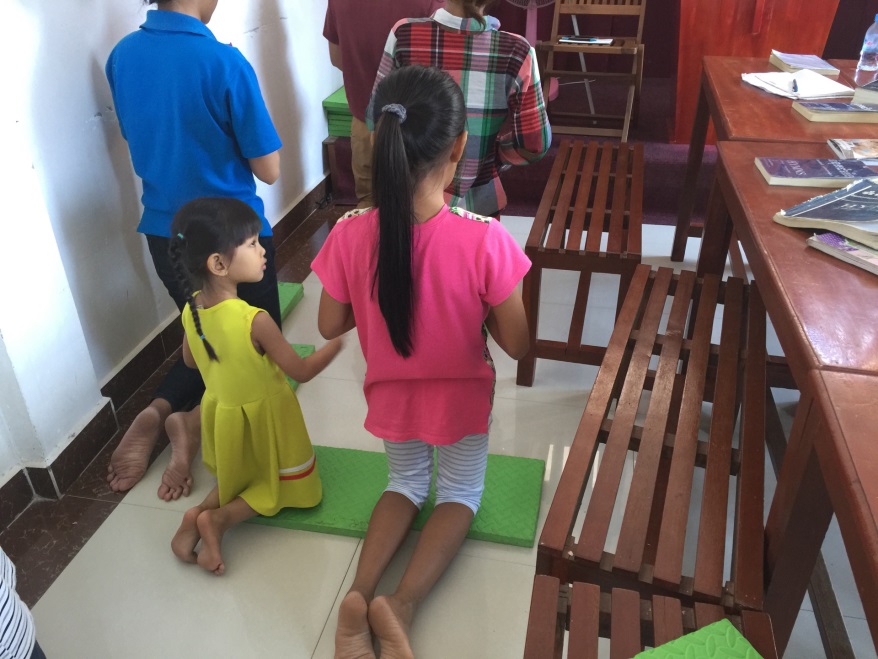 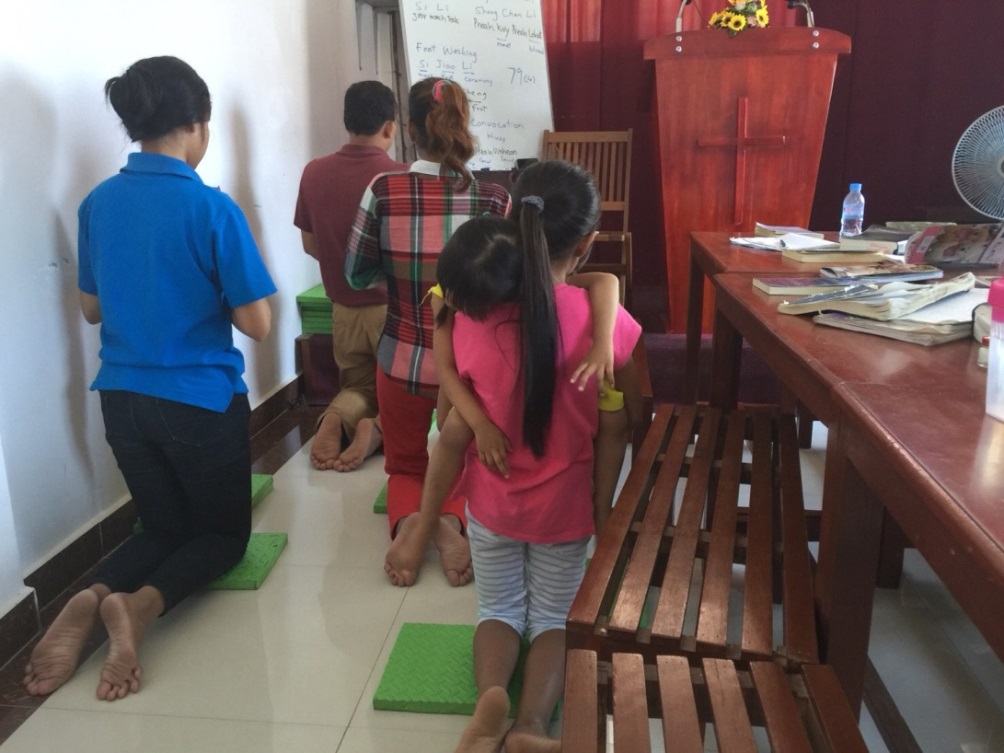 福音的良田
柬國人民善良友善，渴慕天上真神
紅高棉的經歷，淡化了傳统的佛教
信徒的信心感恩，皆是福音的工人
各省的聚會點都常有不少慕道朋友
神的真理、聖靈、大能吸引人
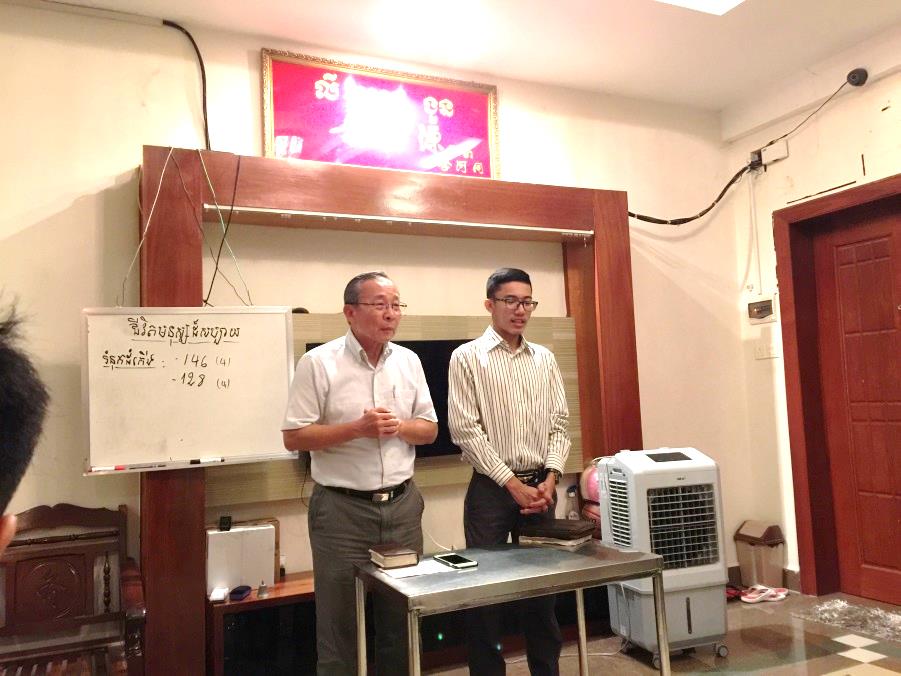 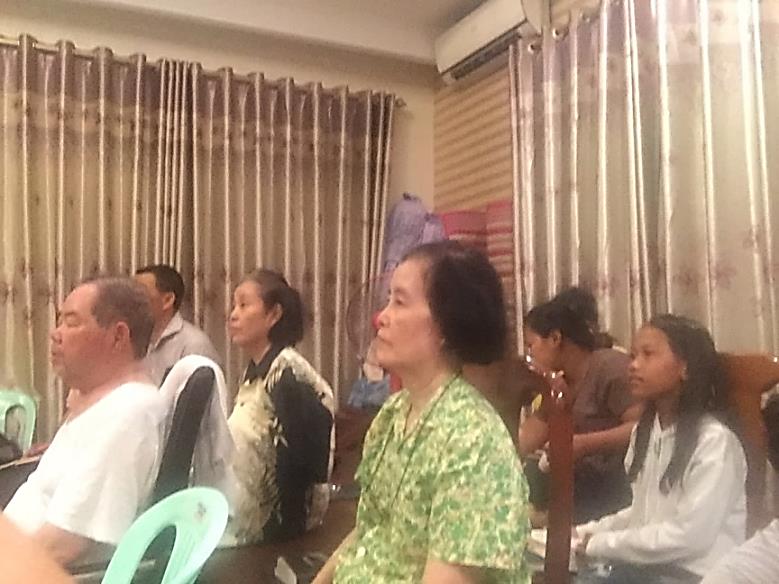 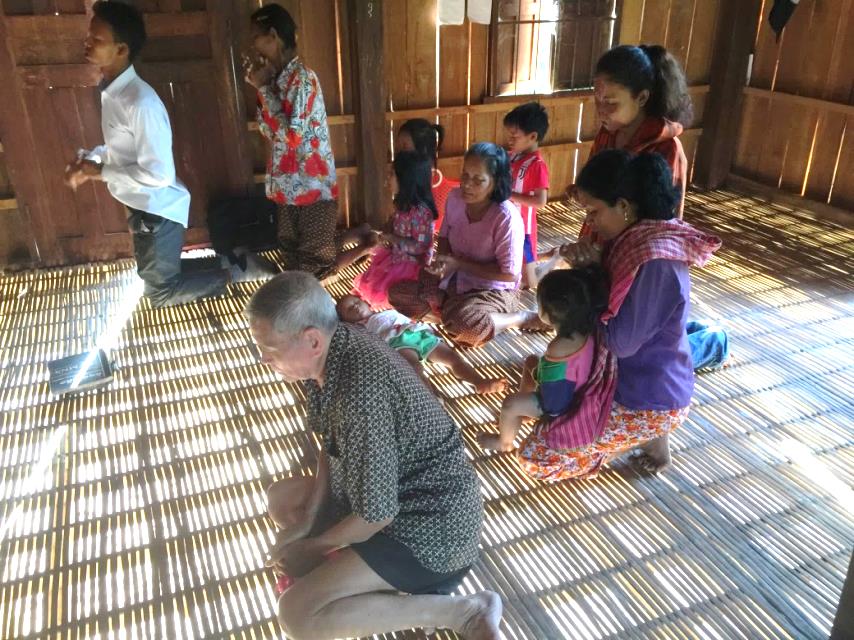 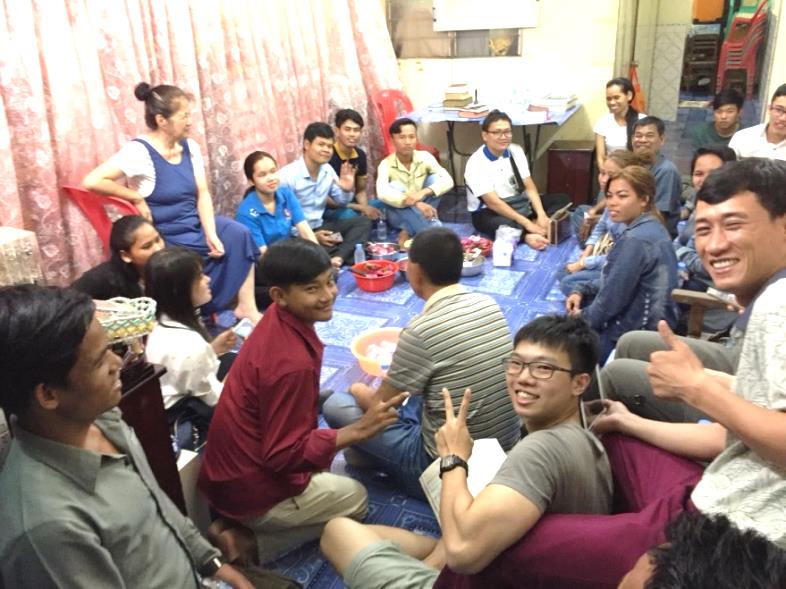 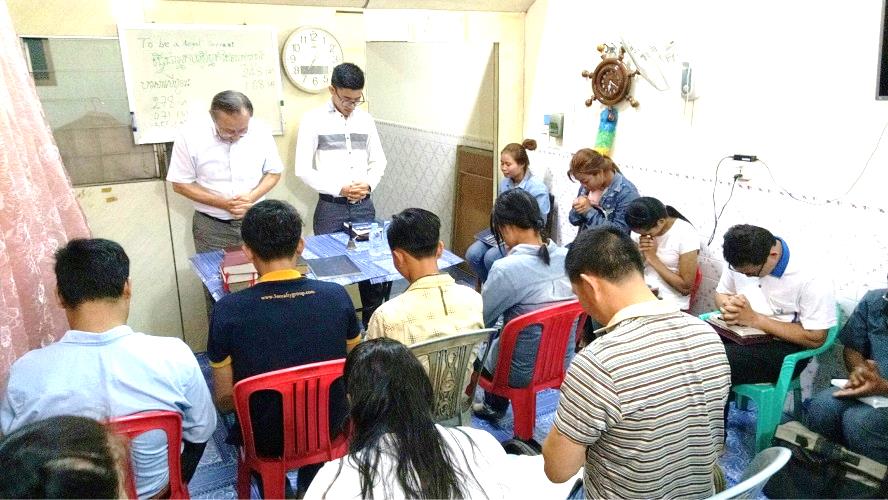 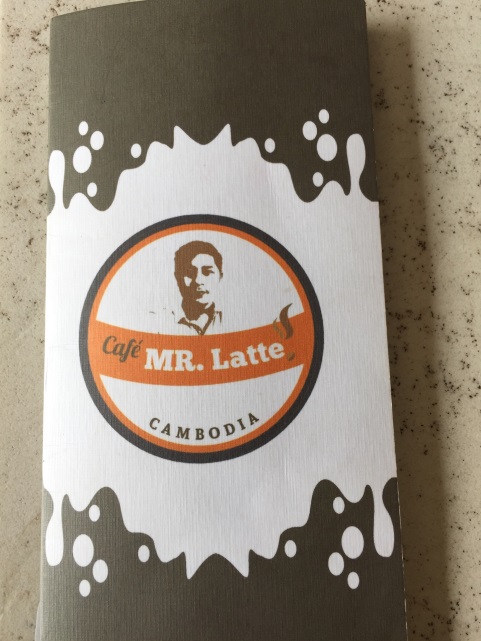 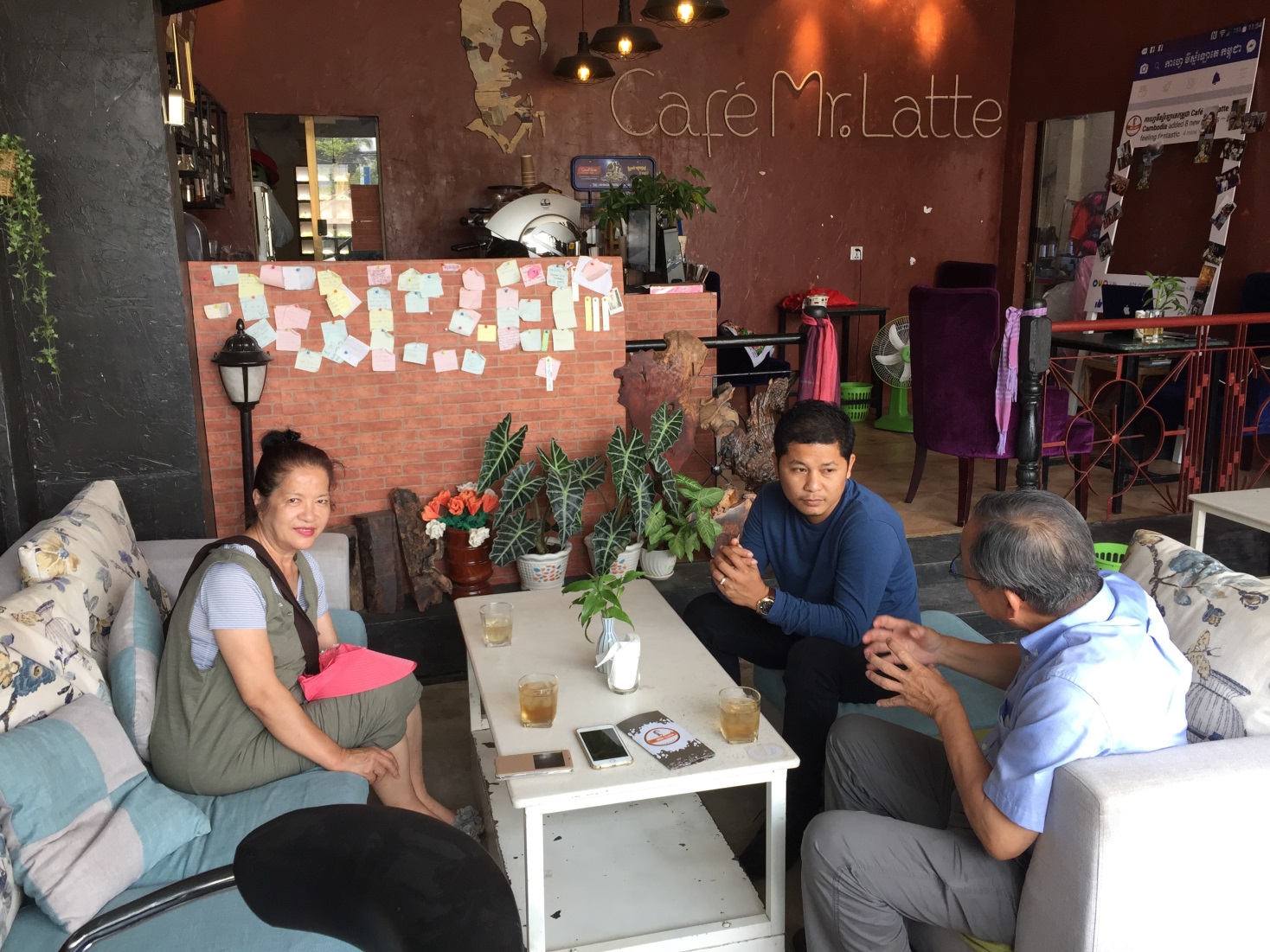 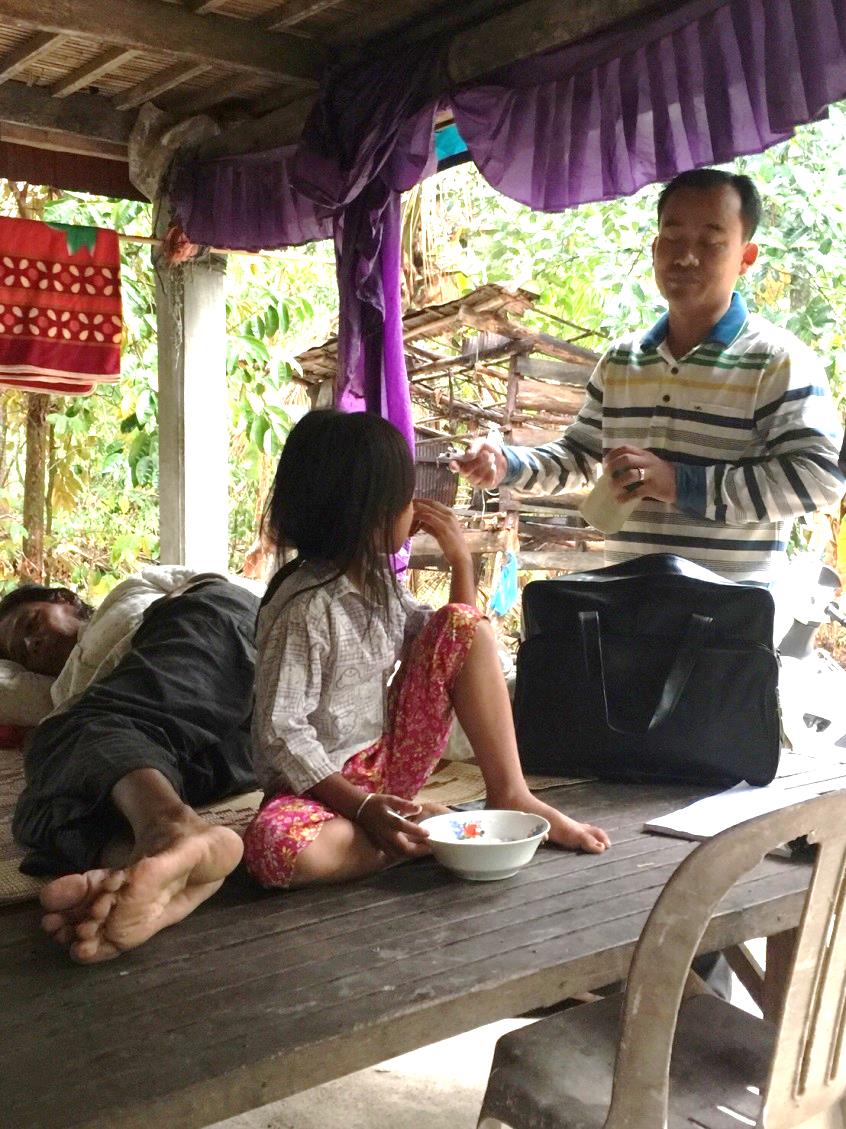 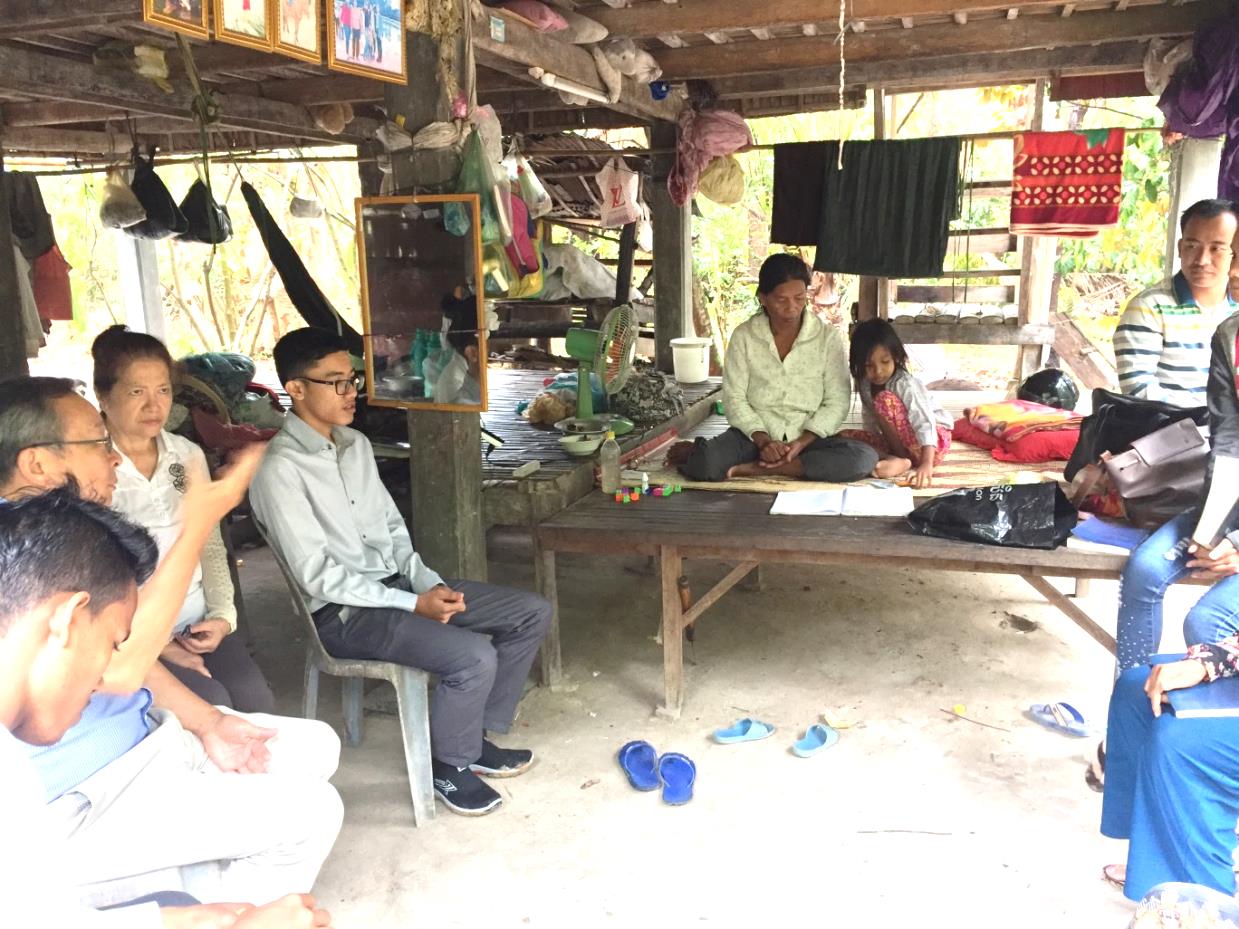 柬埔寨2018年第三次聖會柴偵省8月26日受浸 15名靈浸 13名領杯 66名
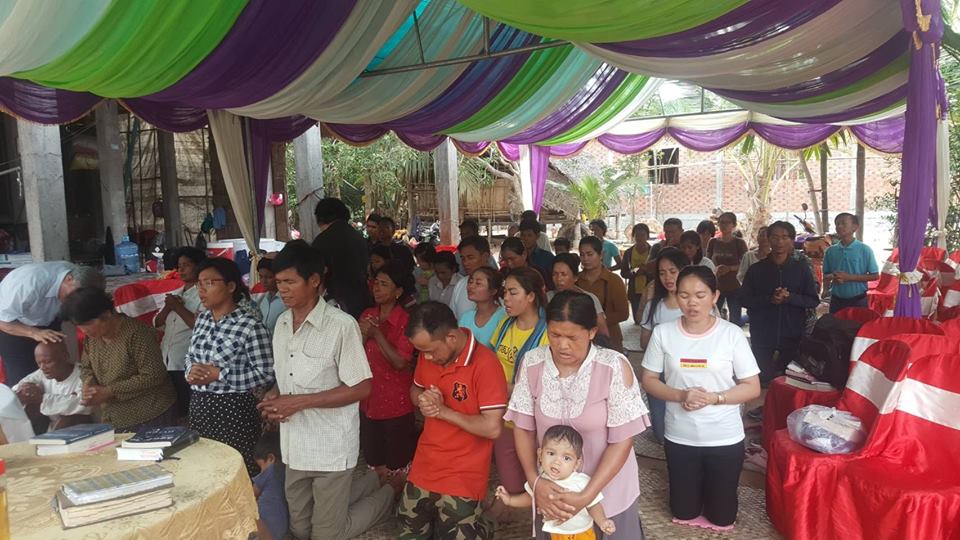 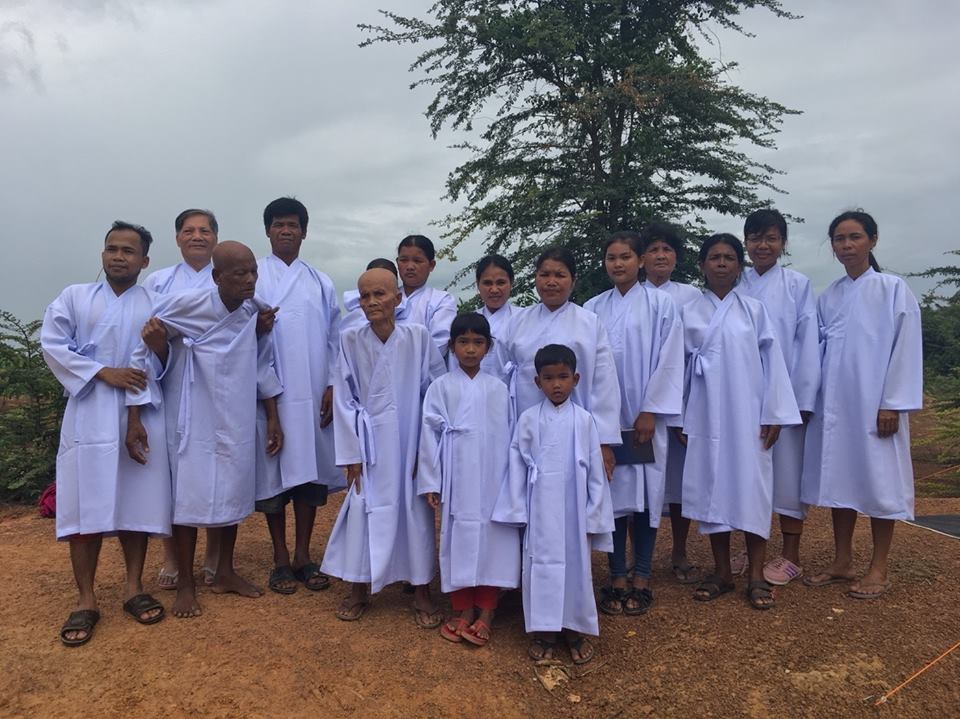 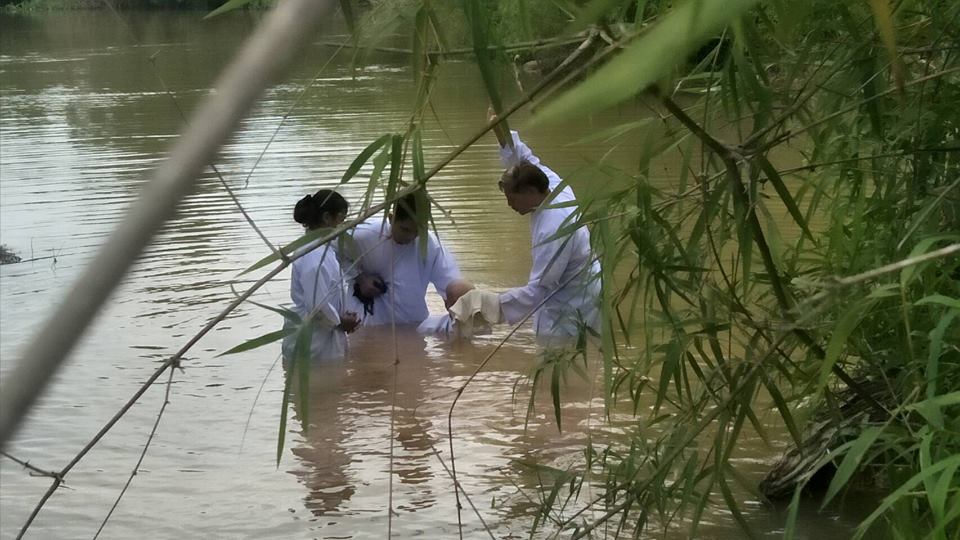 忠心的服事
為了主的福音，勤於學習，裝備自己
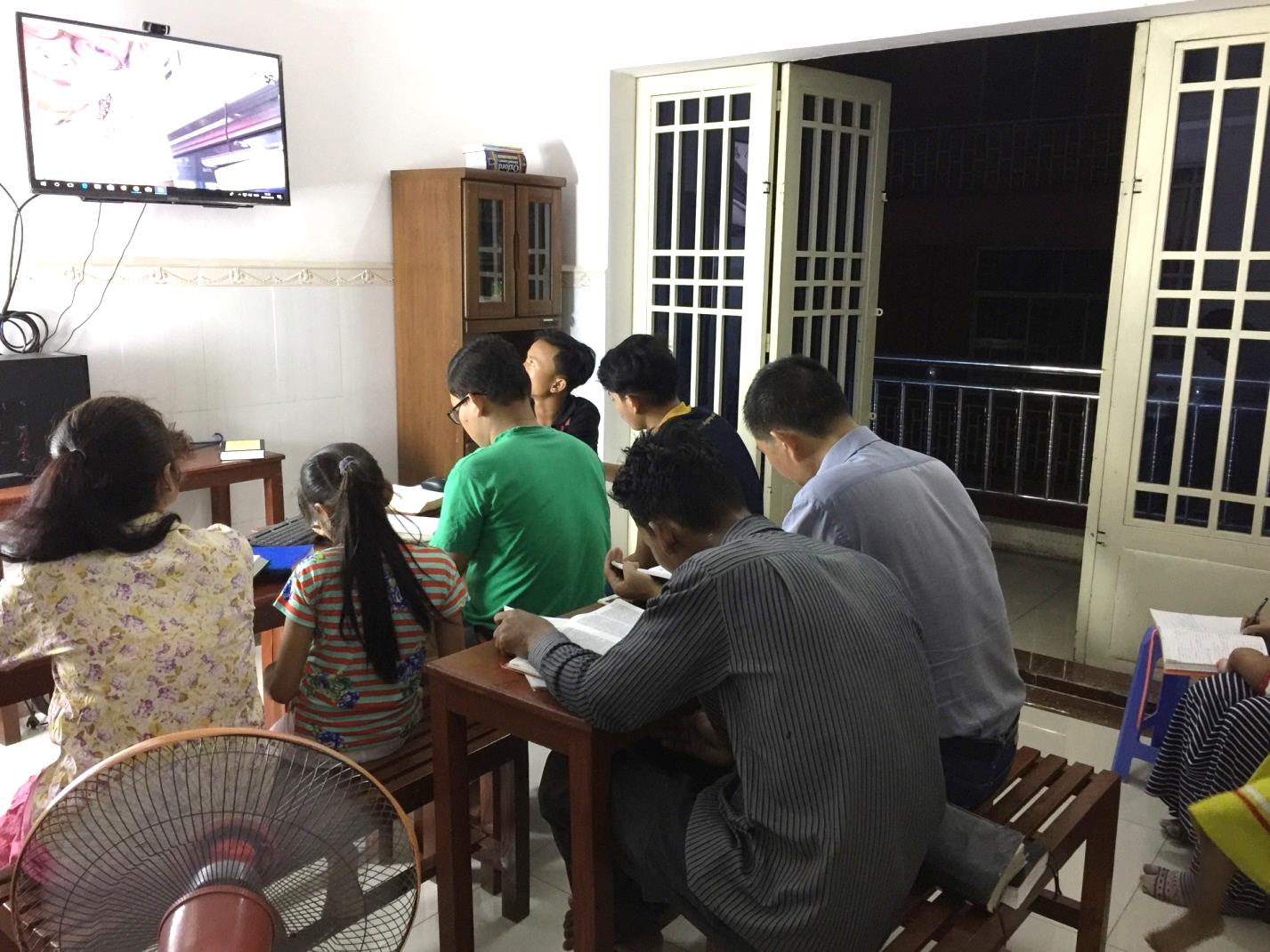 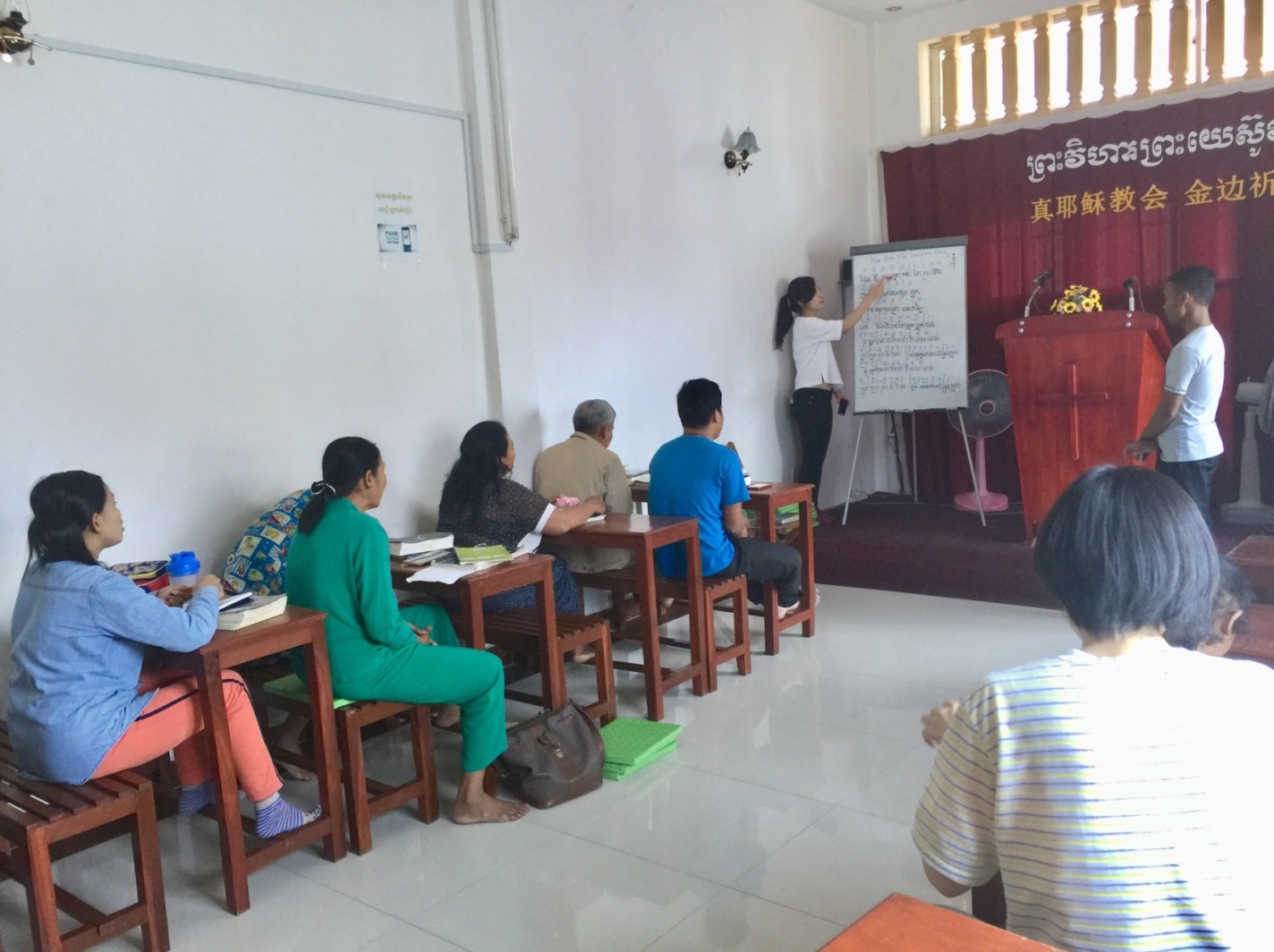 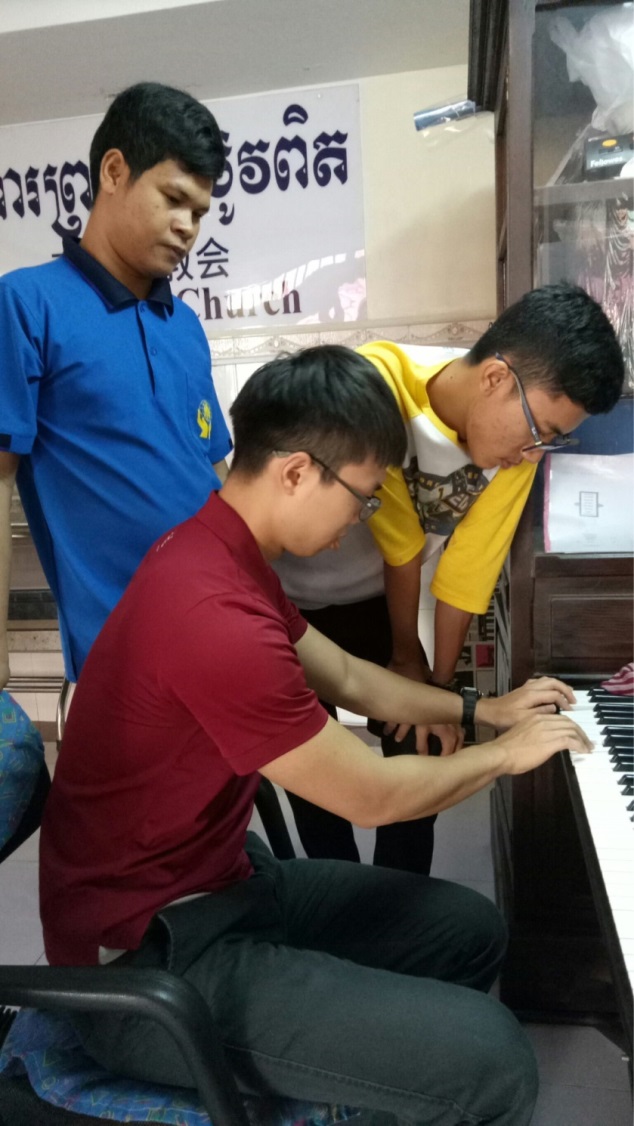 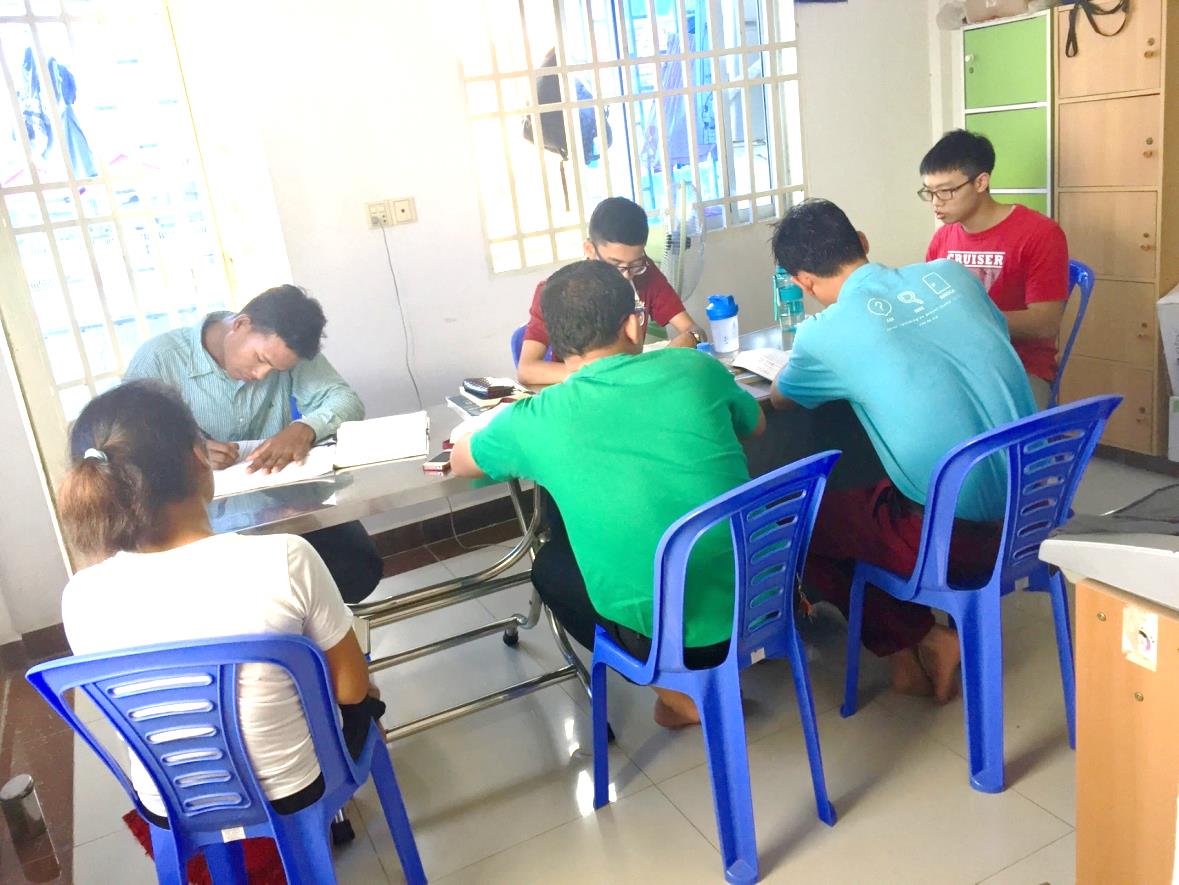 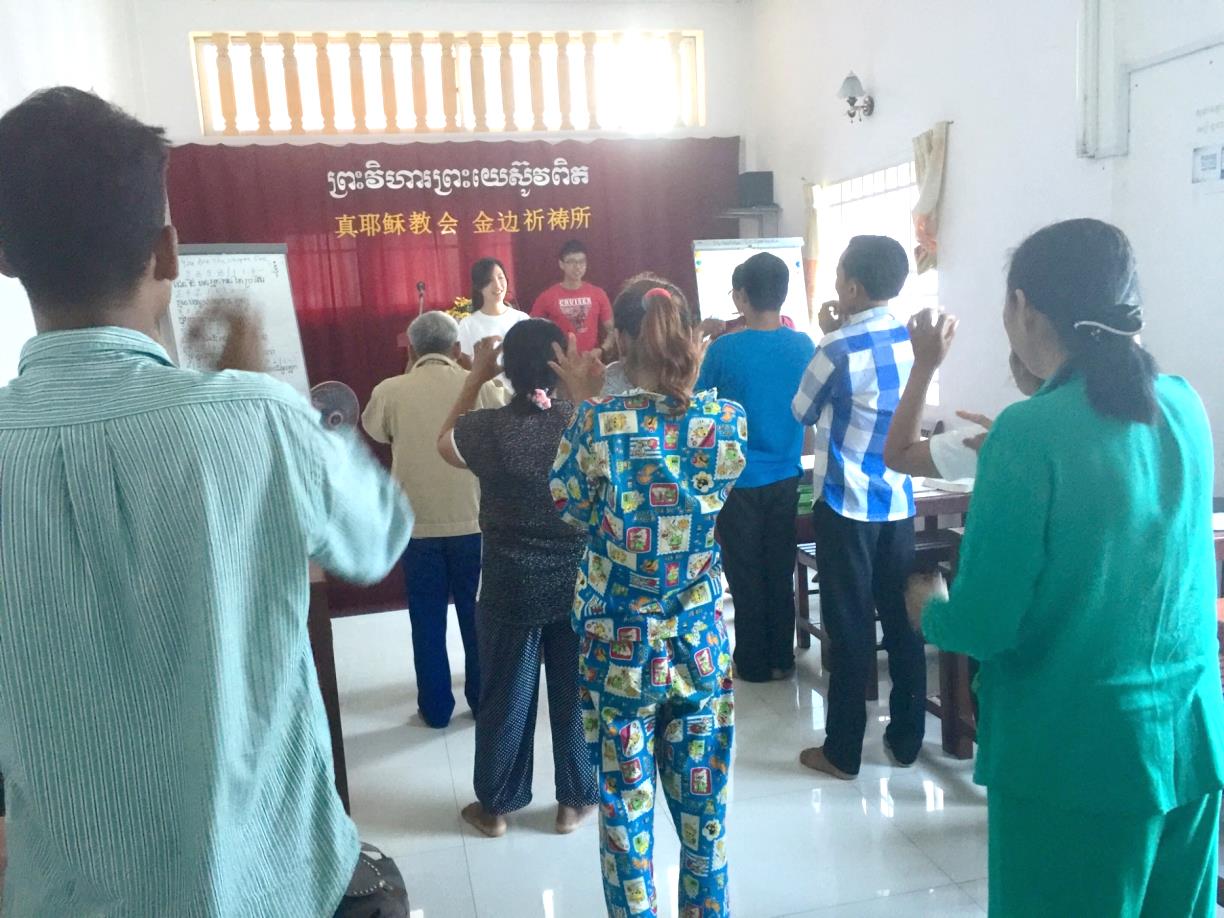 忠心的服事
同工之間，彼此分工合作，互相支援
為了安息日聚會，每星期必長途跋涉
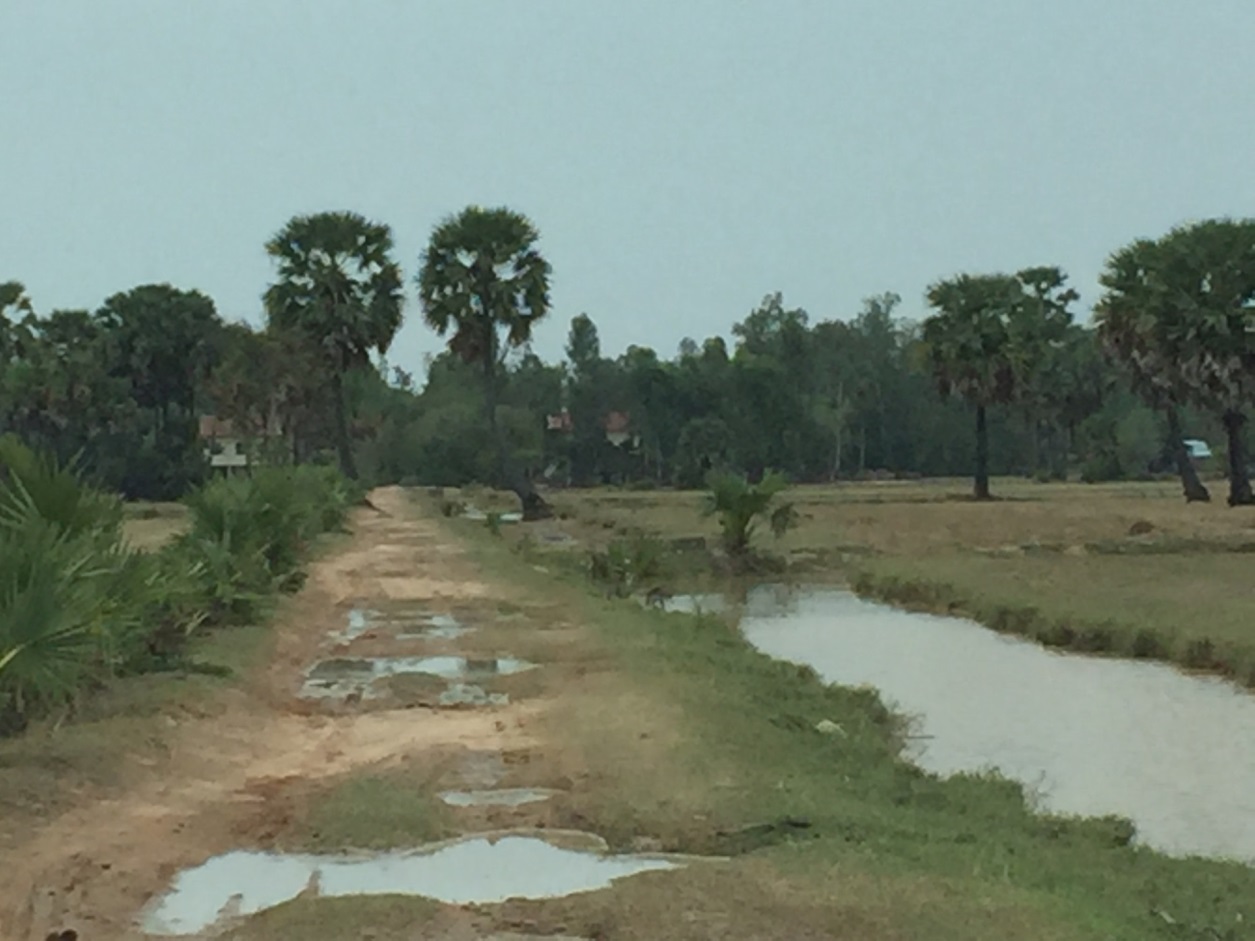 忠心的服事
順服、倚靠主，勇於服事，井然有序





屬靈體驗，心有所感，勇往直前
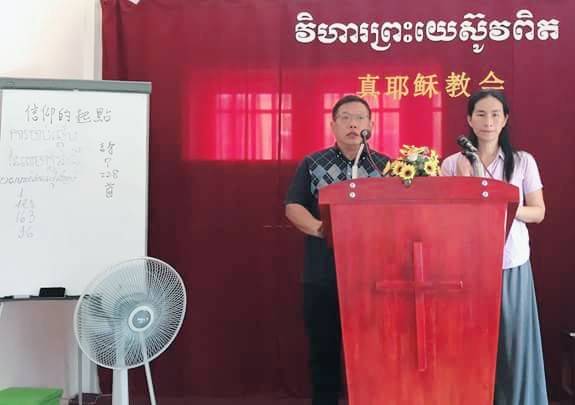 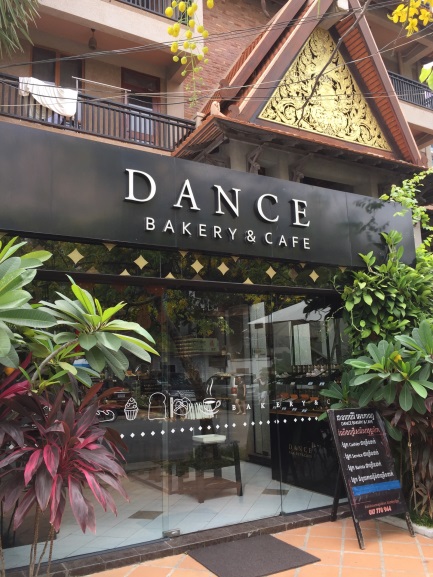 滿盈的主恩
主親自揀選祂的工人，神的工人續增
神蹟奇事隨著不斷，信徒逐年增加
主的憐憫，開福音之門，慕道者日增
主豐富屬靈的恩典，充滿神的家
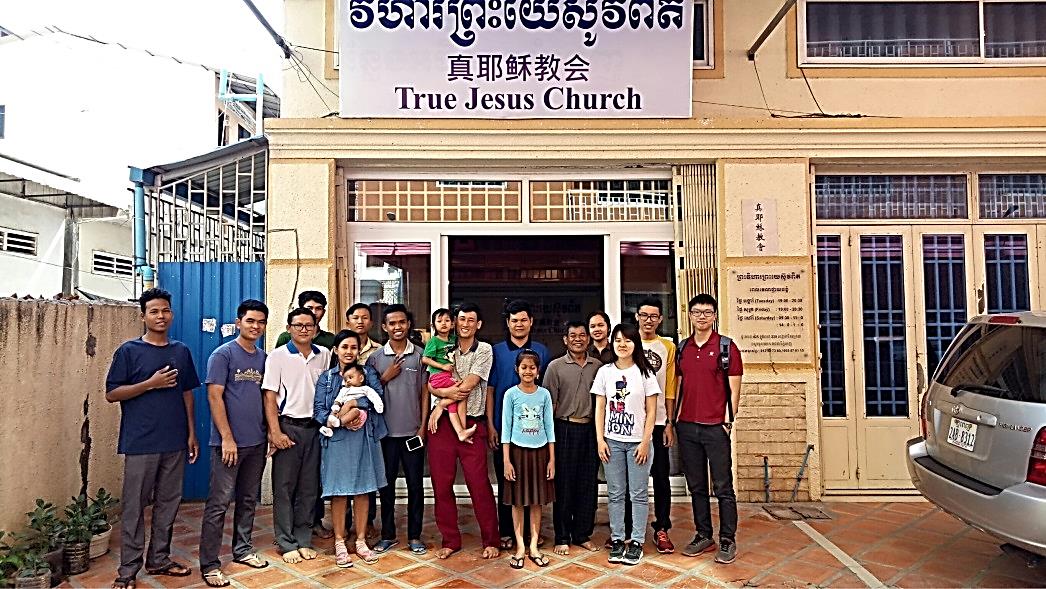 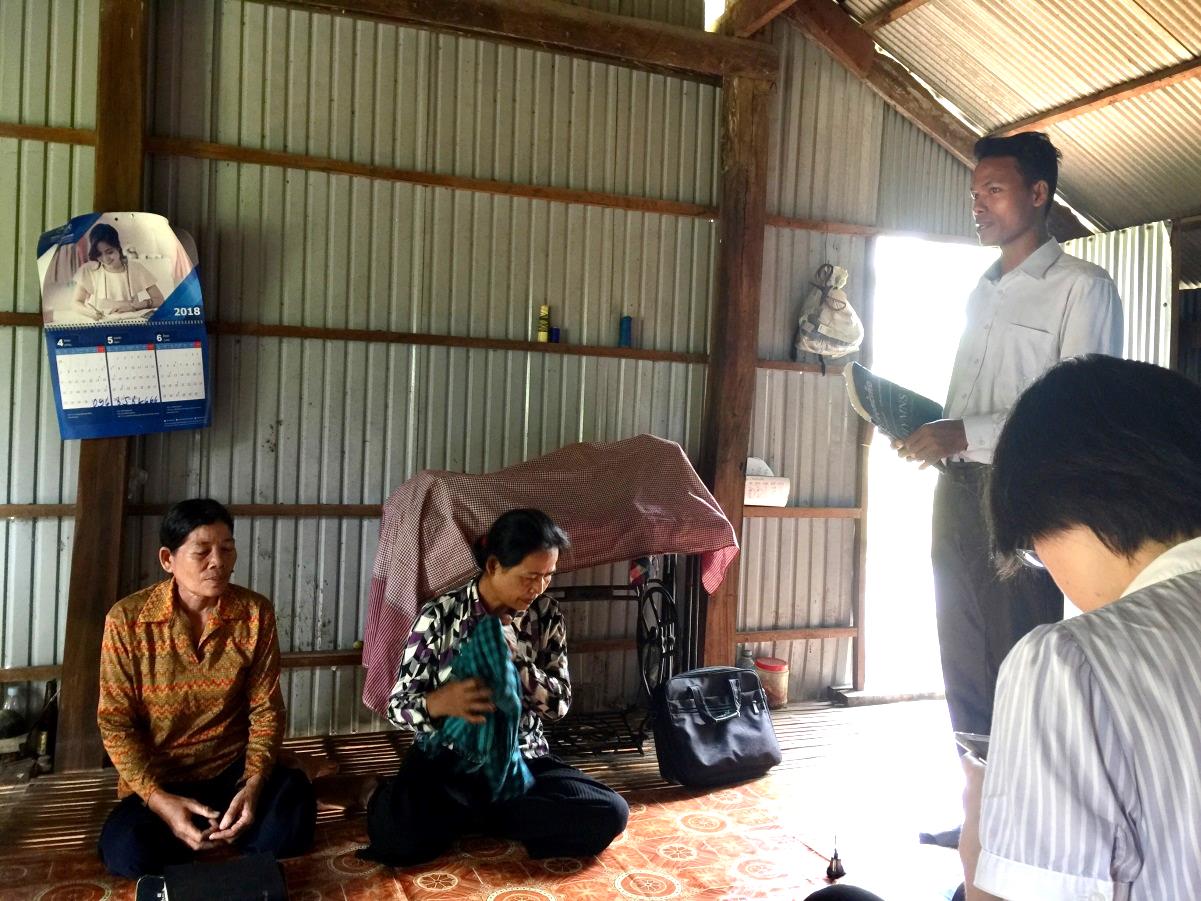 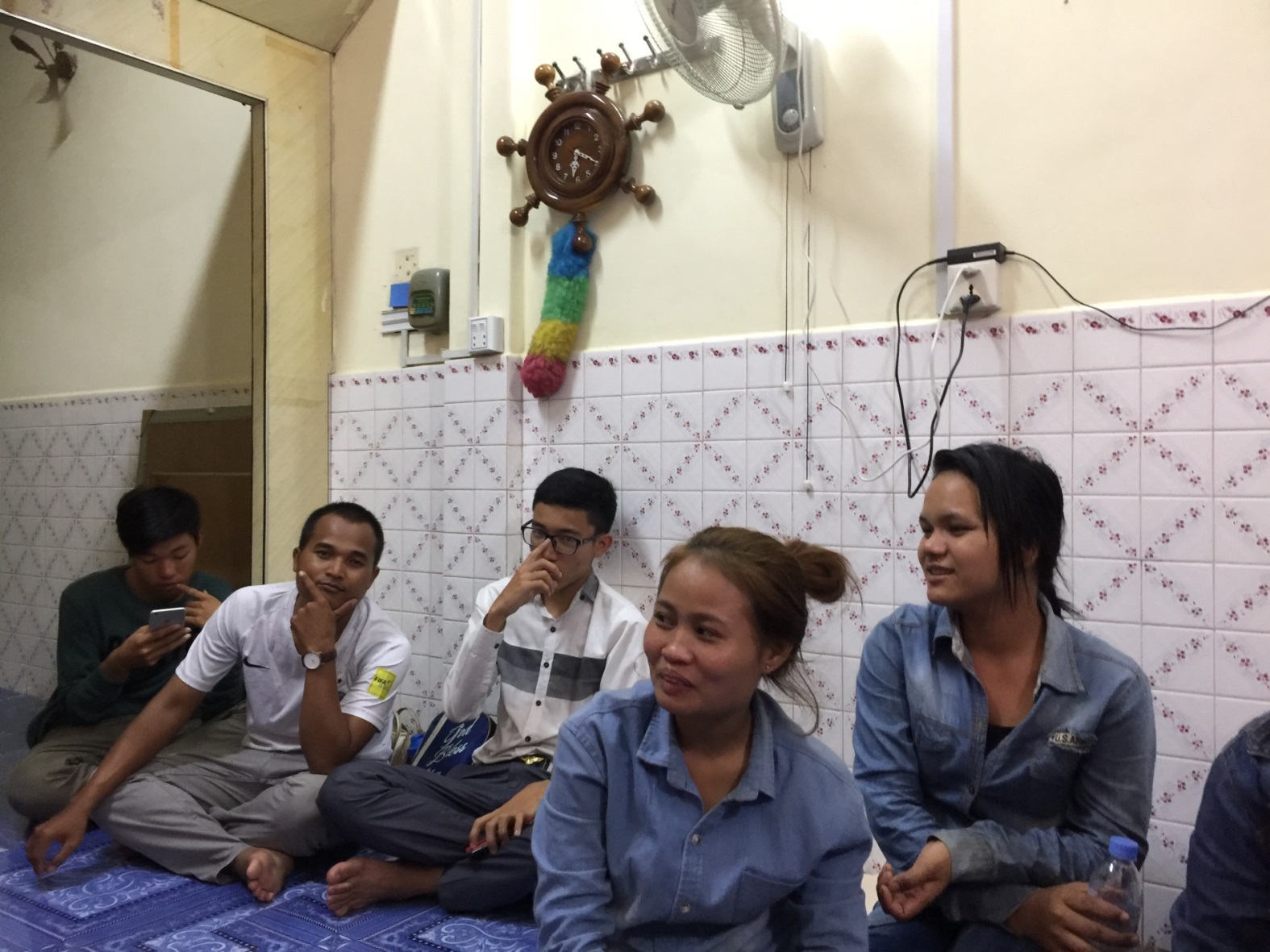 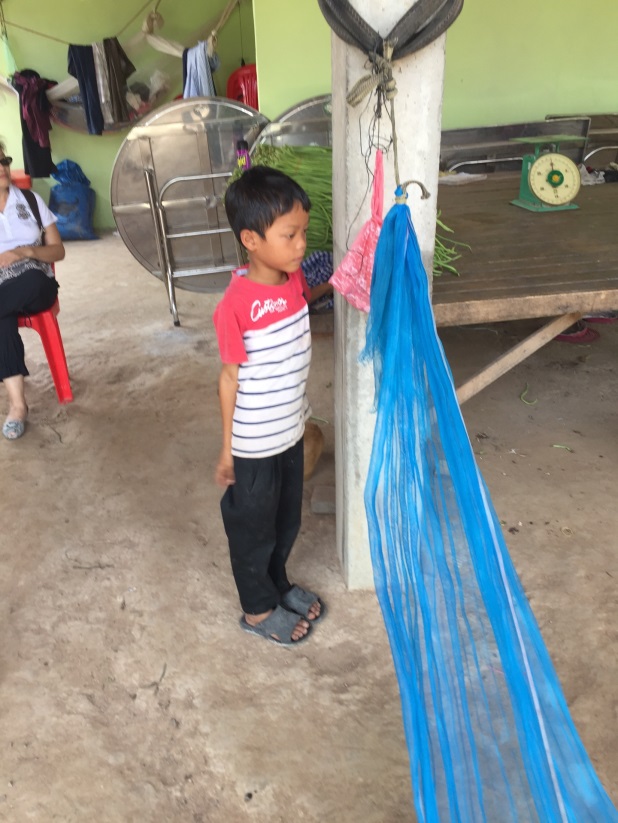 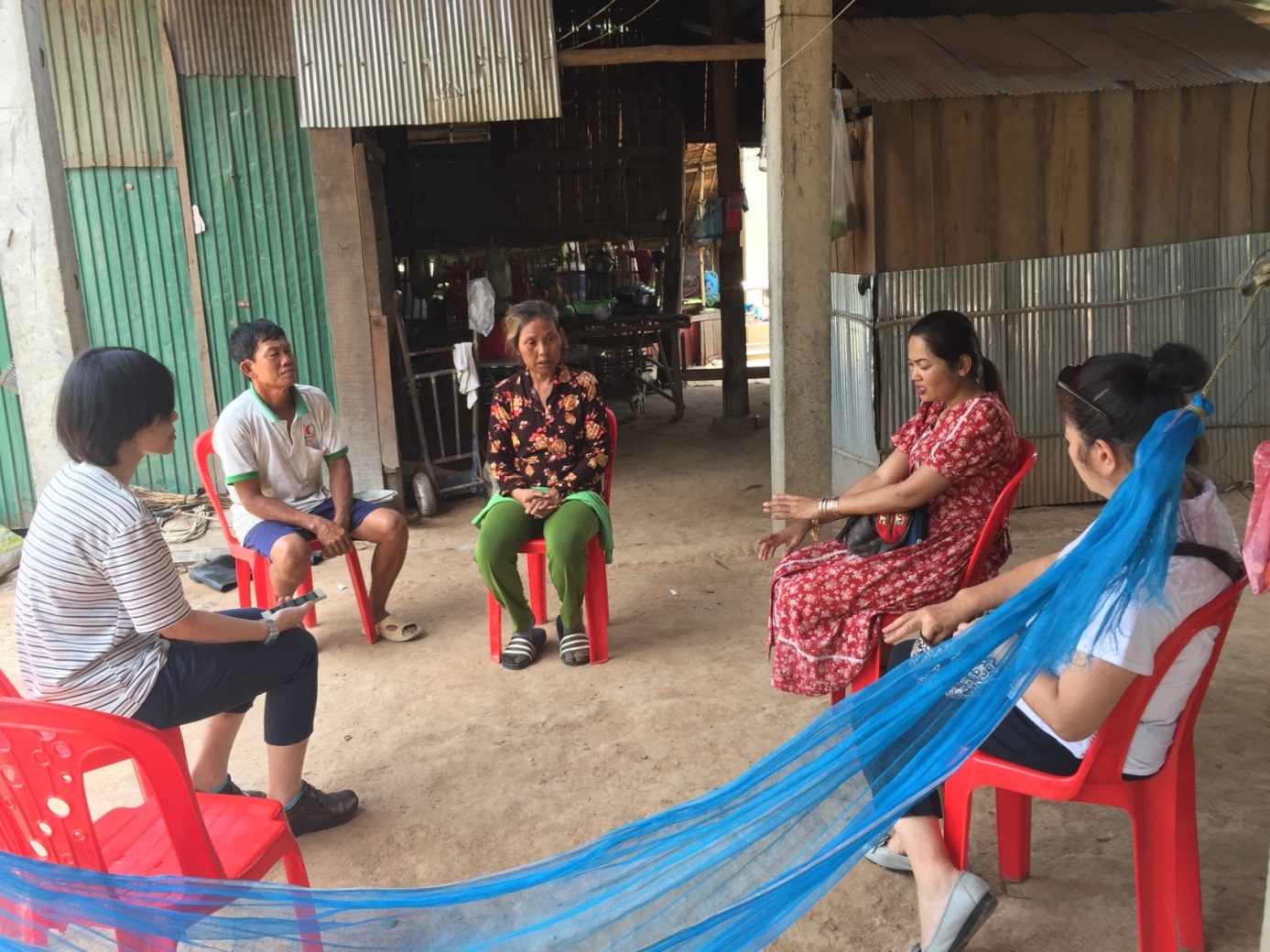 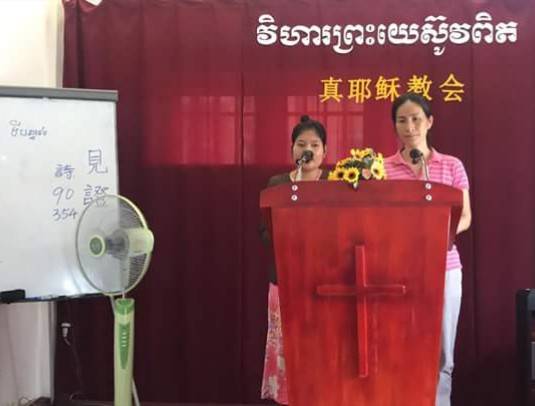 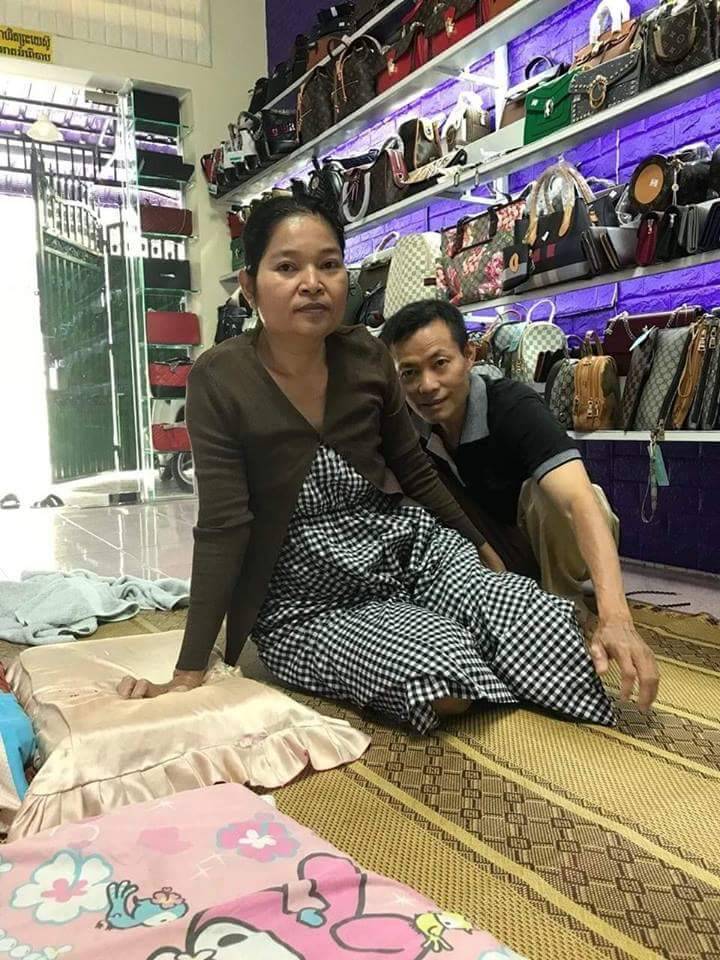 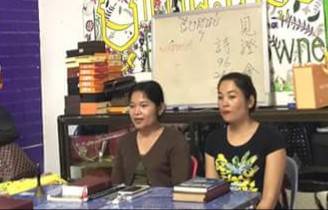 學習與操練
禱告工夫的自省
操練信心的時刻
按時分糧的考驗
感想與省思
教會事工所投入的人力、物力、時間
vs.
事工人員禱告的次序、次數、時間

	如果完全不成比例
		人的能力帯領教會
			神必不會與人同工
				宣牧事工事倍功半
					教會發展停滯不前
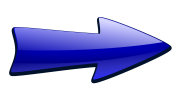 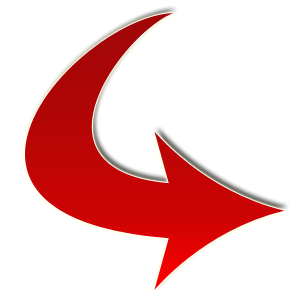 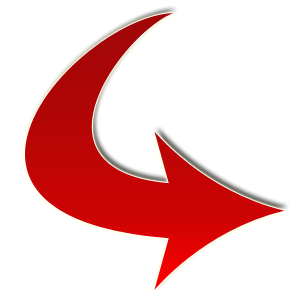 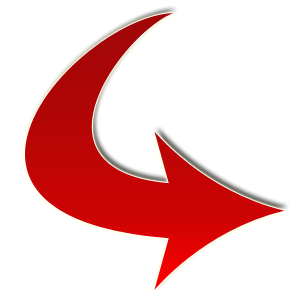 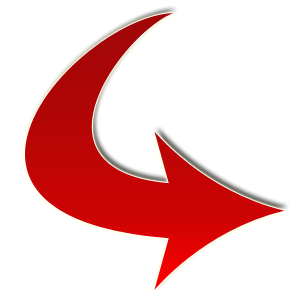 信徒若普遍不重視禱告的工夫
必缺乏傳福音的心志、使命感	無法燃起傳福音的熱忱與勇氣	必然宣道無力，教會成長停頓
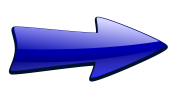 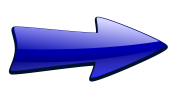 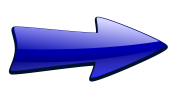 內部聚焦（台灣）vs. 對外開拓（柬埔寨）
內部聚焦：以大部分地方教會為例
1、安息日、晚間、查經聚會2、各種團契、宗教教育3、訪問教會、旅遊活動4、佈道會、福音茶會（新慕道者很少，實質上亦是對内的聚會）5、關懷訪問（主內同靈居多）6、職務會（事務性、行政運作的議題多，討論宣道的時間極其有限）7、多項行政或事務性的事工
對外開拓：以柬埔寨祈禱所為例
1、聚會大部分也是佈道會（因慕道者多）2、大型佈道會（一兩百慕道者）3、宗教教育（對象包含未信主的兒童）4、講習會（於金邊，對象為教會工人）5、關懷訪問（內外兼顧，慕道者多於主内）6、精簡的事務性工作
珍貴的時刻
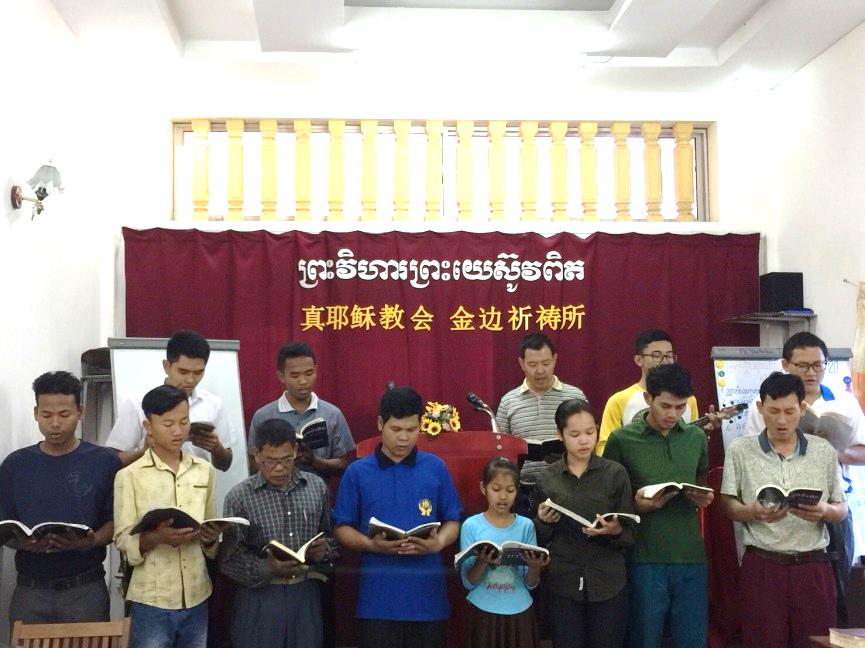 當主耶穌的門徒擁抱法利賽人，
法利賽人流下了感動又慚愧的眼淚
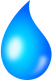 你們要恆切禱告、在此儆醒感恩、也要為我們禱告、求　神給我們開傳道的門、能以講基督的奧秘、叫我按著所該說的話、將這奧秘發明出來。  (歌羅西書4:2-4)